EPICS for Neutron Scattering Beam Lines
Steven Hartman
EPICS Meeting, 2 May 2013
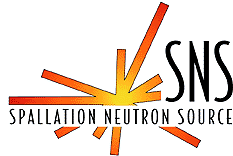 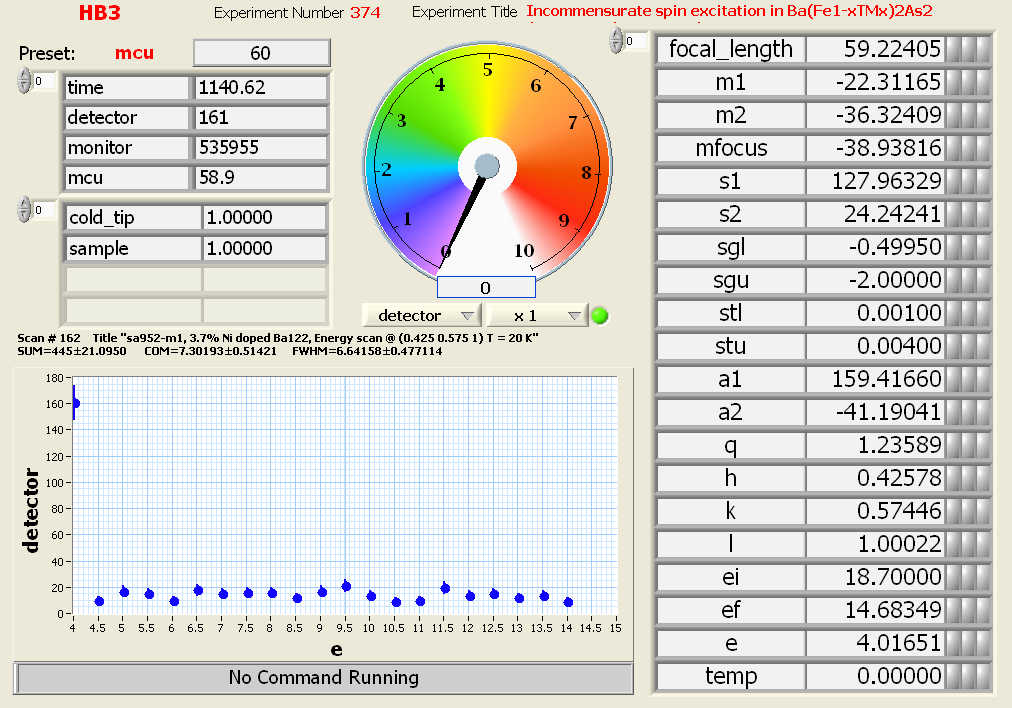 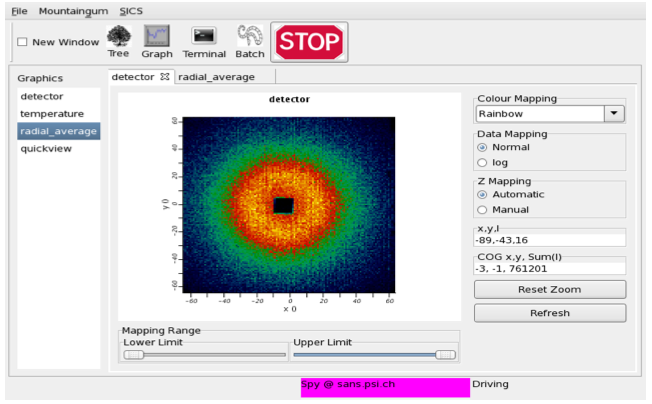 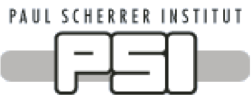 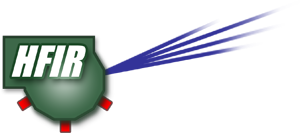 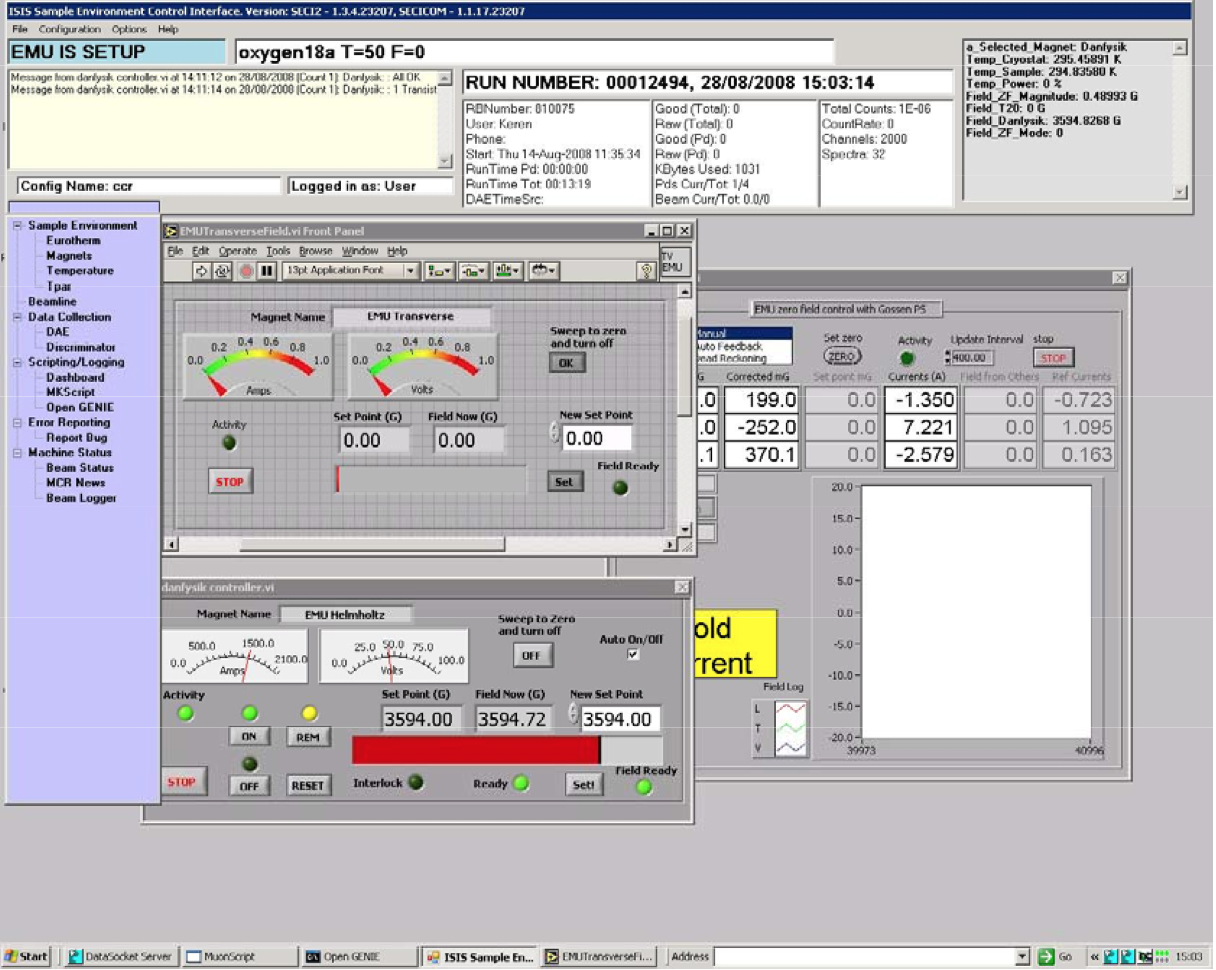 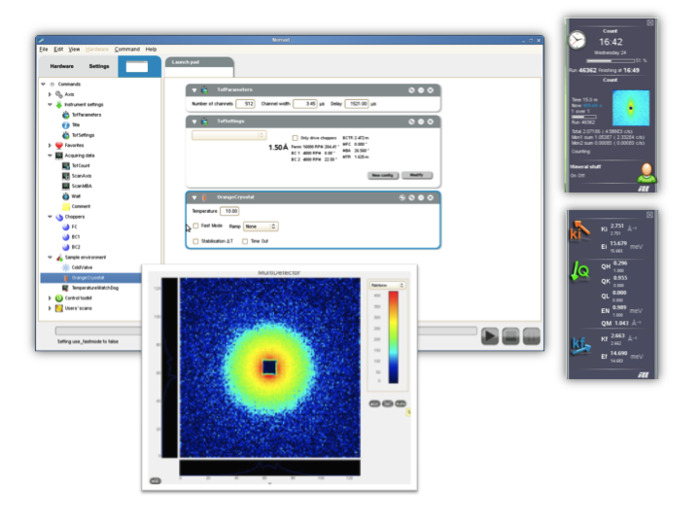 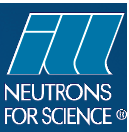 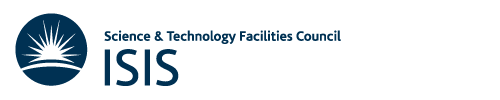 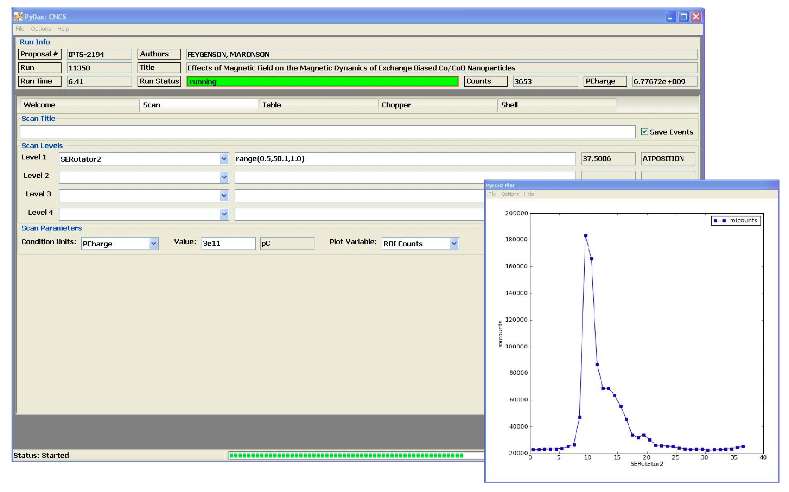 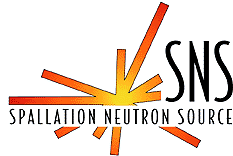 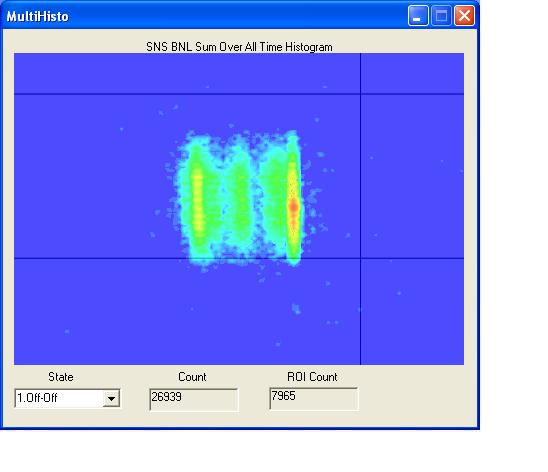 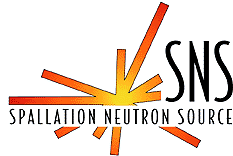 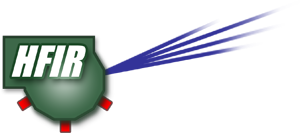 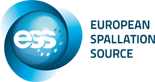 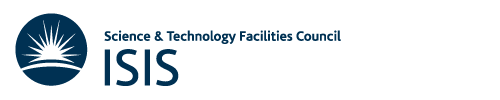 TBD?
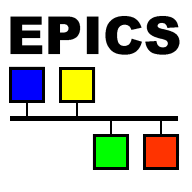 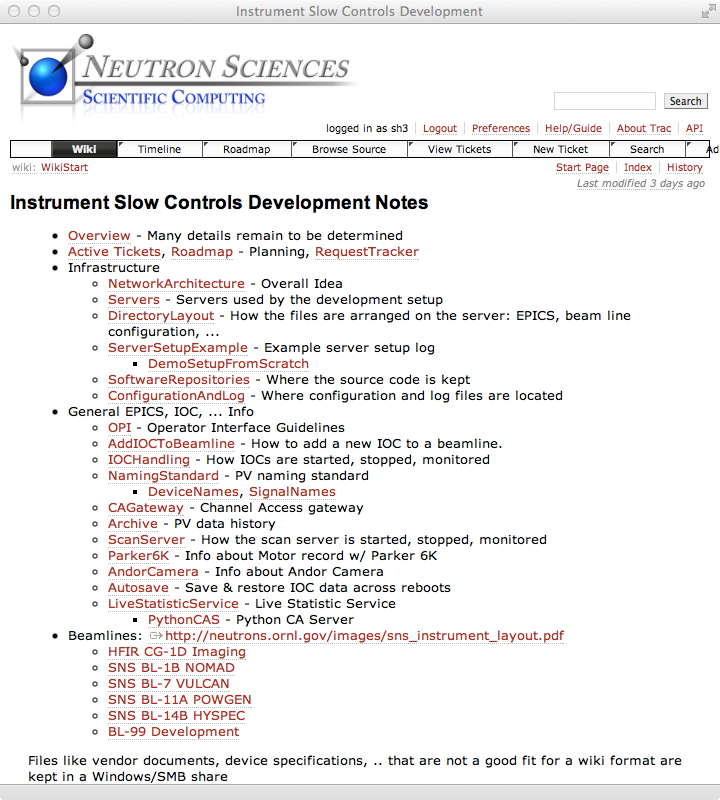 ORNL Admin/OR Networks
sns-core-rtr1 Firewall
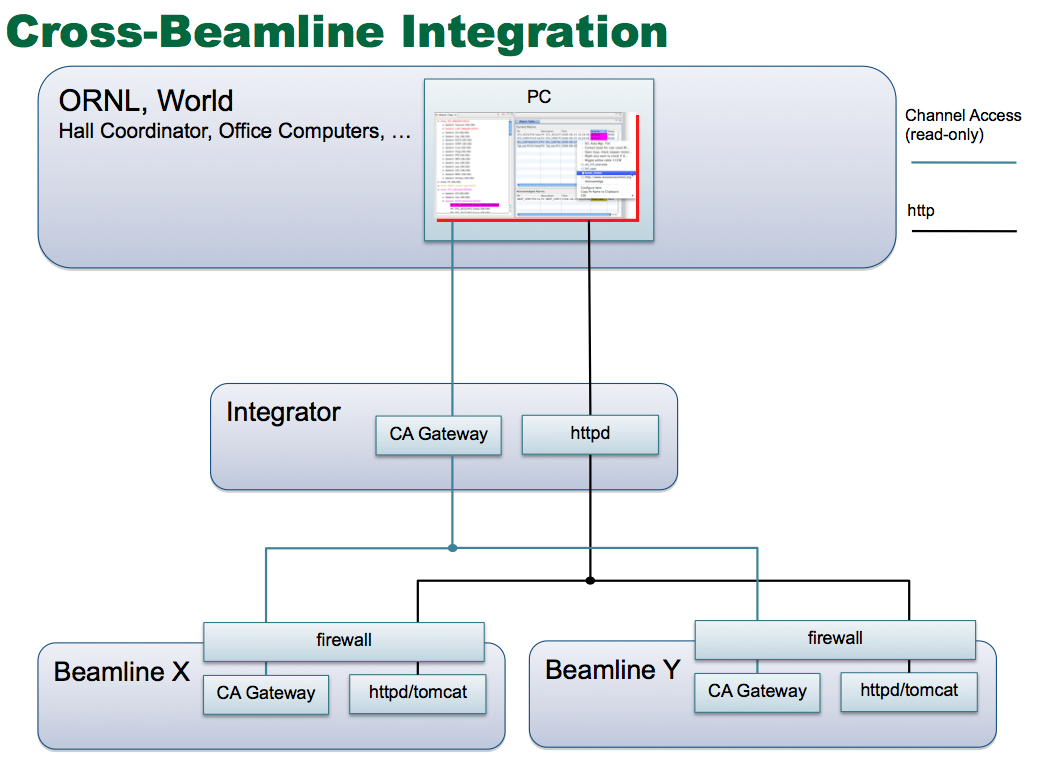 BL1b
BL18
OSPF
10.111.0.0DMZ
BL2
BL17
BL3
BL16b
BL14b
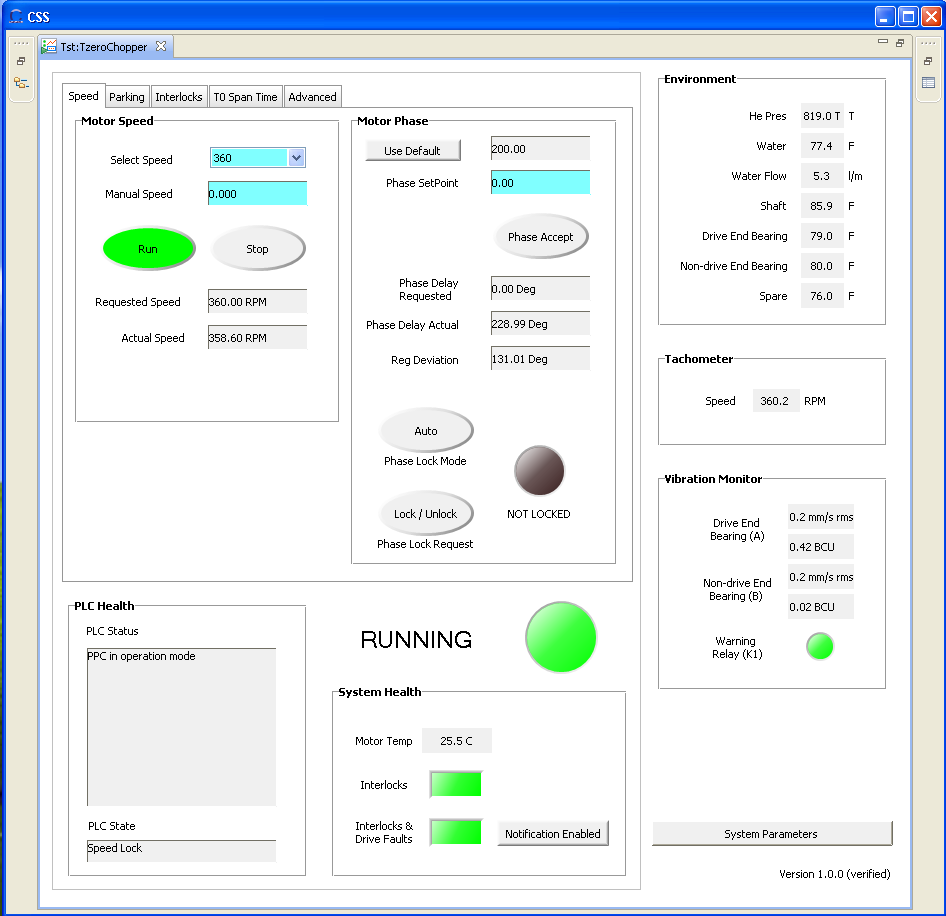 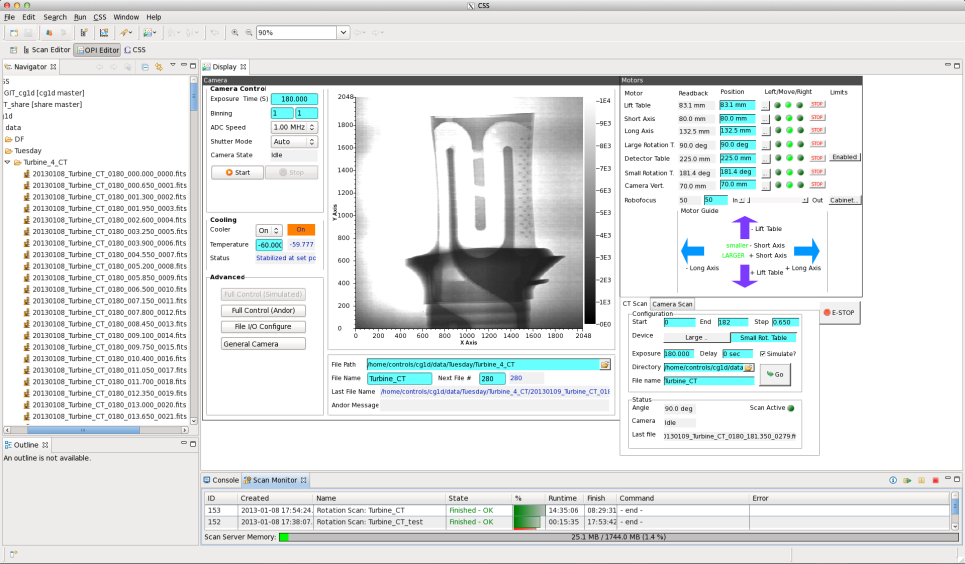 Detector
StreamingManagementService
NeXus
Neutron Events
StreamingTranslation Service
Data Stream
PVStreamer
Sample Environment,
Beam Line Equipment
Neutron Statistics 
Service
Mantid
Framework
Scan Server
Beam Line Workstation
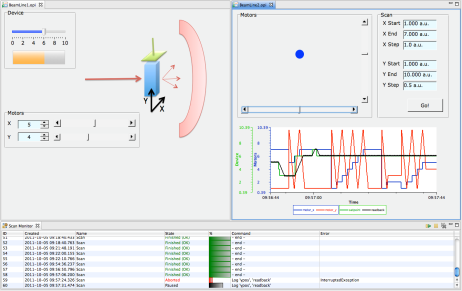 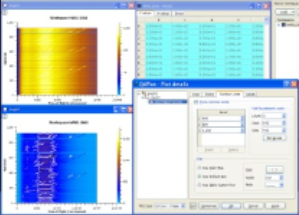 EPICSIOCs
Channel Access
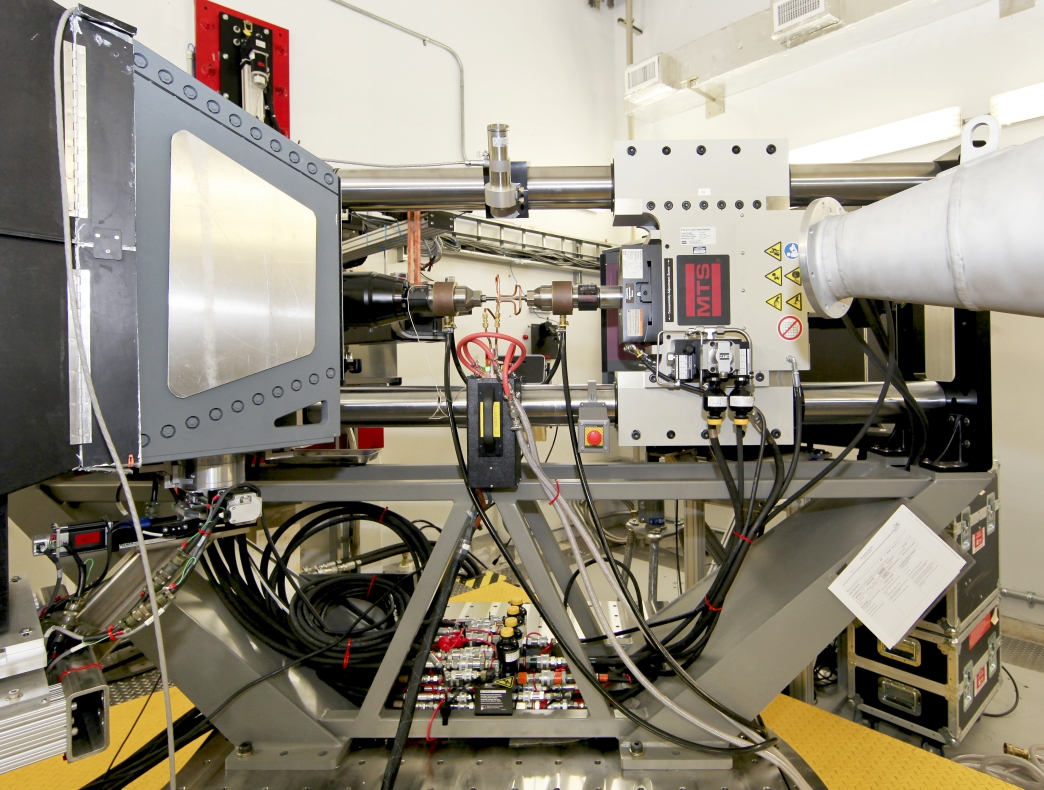 Questions and Comments
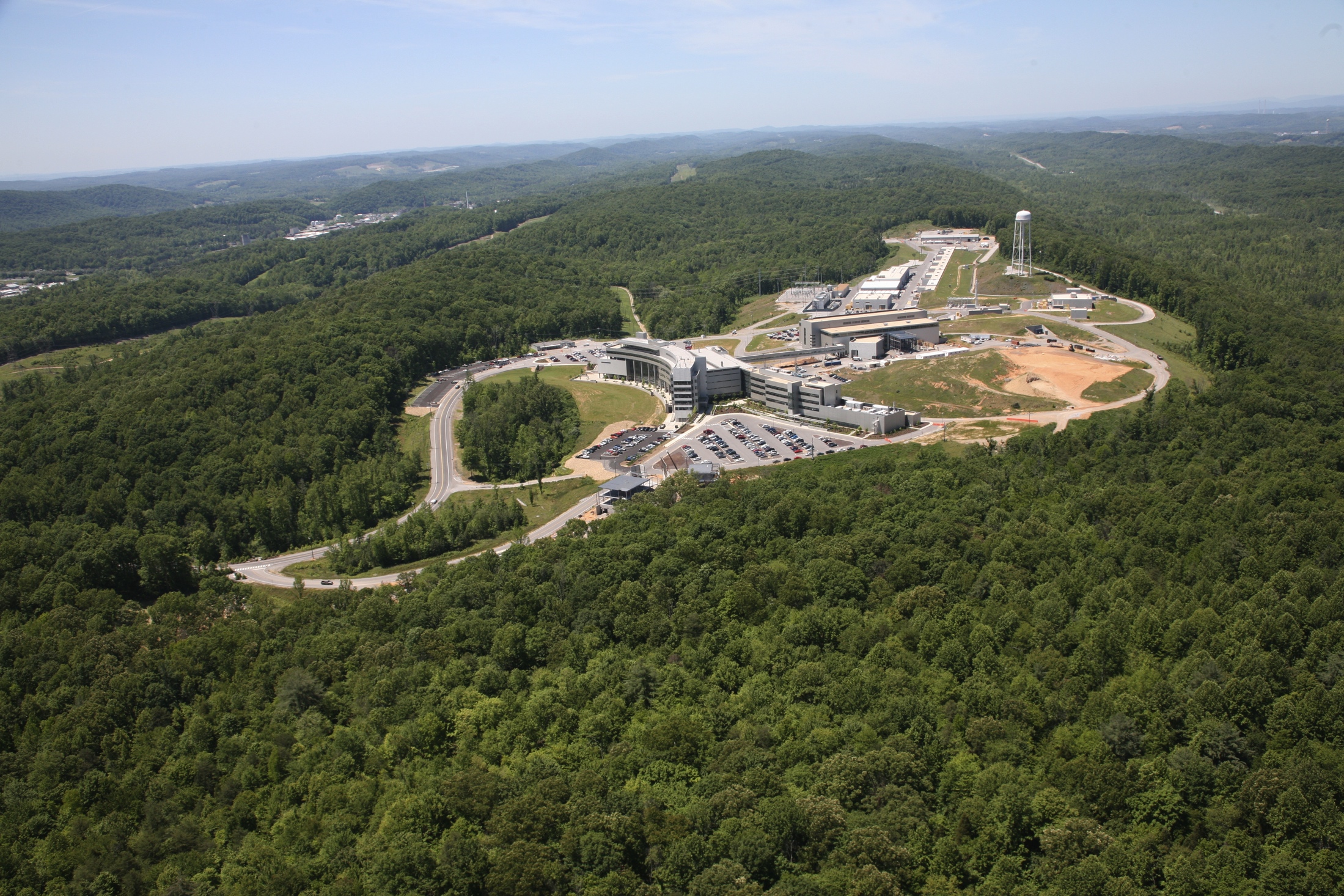